Làm quen với toán
LỨA TUỔI: MGN 4-5 TUỔI
TÁCH GỘP 
TRONG PHẠM VI 5
https://www.youtube.com/watch?v=SLZcWGQQsmg
Cô và trẻ cùng vận động theo bài hát 
“Rainbow color song”
5
5
5
5
5
5
CÔ VÀ TRẺ CÙNG CHƠI “TẬP TẦM VÔNG”
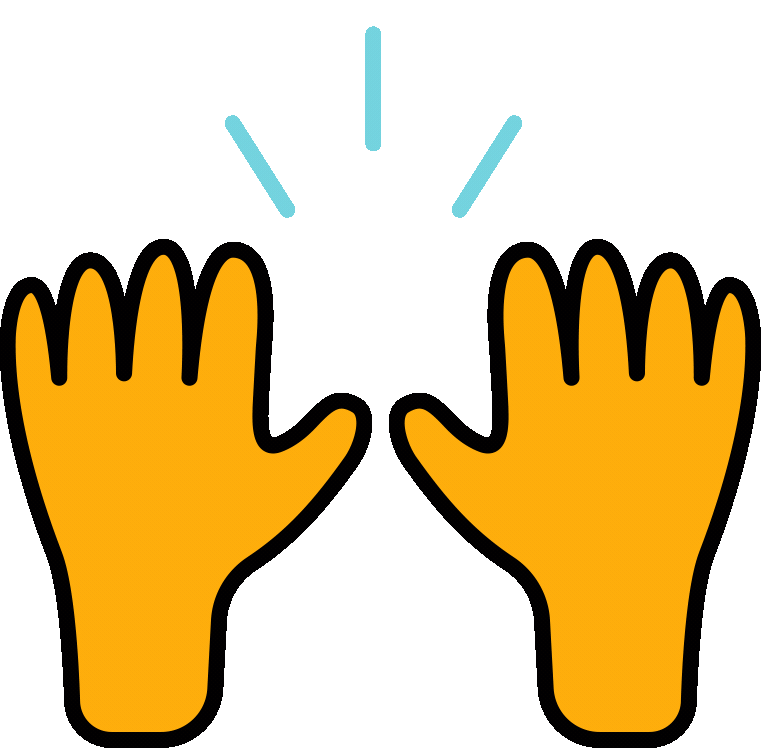 Cách tách 1
Cách tách 2
Một phần là 3
Một phần là 4
Một phần là 2
Một phần là 1
Cô khái quát: Có 2 cách để tách nhóm có số lượng bằng 5 thành 2 phần, và mỗi cách tách có một kết quả khác nhau
Cách gộp 1
Cô khái quát: Có 2 cách để gộp nhóm có số lượng đều bằng 5
Một phần là 1
Một phần là 4
Cách gộp 2
Một phần là 3
Một phần là 2
Đồ dùng của trẻ: 
Rổ lô tô và thẻ số từ 1-5
TRẺ TÁCH - GỘP THEO Ý THÍCH
Đồ dùng của trẻ: 
Rổ lô tô và thẻ số từ 1-5
TRẺ TÁCH - GỘP THEO YÊU CẦU
Đồ dùng của trẻ: 
Rổ lô tô và thẻ số từ 1-5
TRẺ TÁCH - GỘP THEO CÁCH SÁNG TẠO CỦA TRẺ
Cô khuyến khích trẻ có cách tách theo hàng ngang, hàng dọc, khoanh tròn,... mà sau khi gộp vẫn cho kết quả thành 5
Hướng dẫn trẻ dùng vở 
“Bé học toán”
TRÒ CHƠI
AI THÔNG MINH HƠN
A. 1 cách
?1: Có bao nhiêu cách để chia 5 đối tượng thành 2 phần?
B. 2 cách
C. 3 cách
A. 1 và 4
?2: Trong các các tách 5 đối tượng thành 2 phần sau đây cách nào đúng?
B. 2 và 4
C. 2 và 2
A. 1 và 4
?3: Có những cách tách nào chia 5 đối tượng thành 2 phần?
B. 2 và 3
C. Cả 2 đáp án trên
Trò chơi
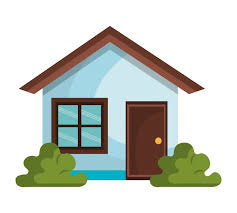 VỀ ĐÚNG NHÀ
Có 2 ngôi nhà có gắn thẻ số 1 và 2, cô giáo phát cho mỗi bạn một thẻ số, vừa đi vừa hát bài “Đi chơi”, kết thúc bản nhạc các bạn phải chạy nhanh về đúng nhà sao cho số lượng mình cầm trên tay và số lượng kí hiệu trên ngôi nhà gộp lại là 5
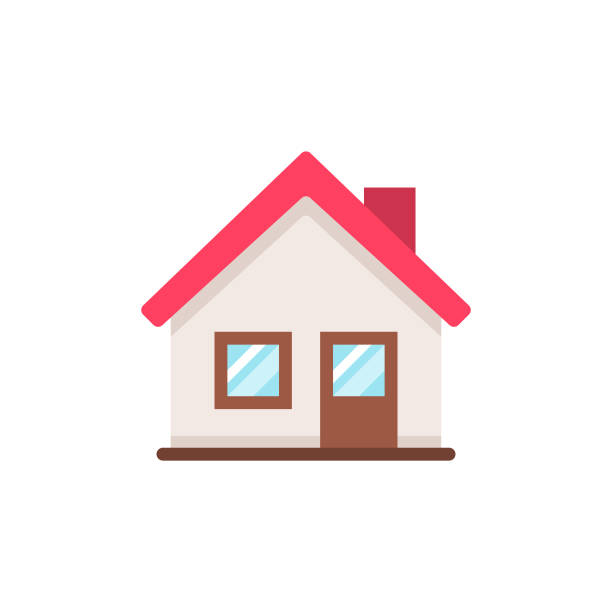 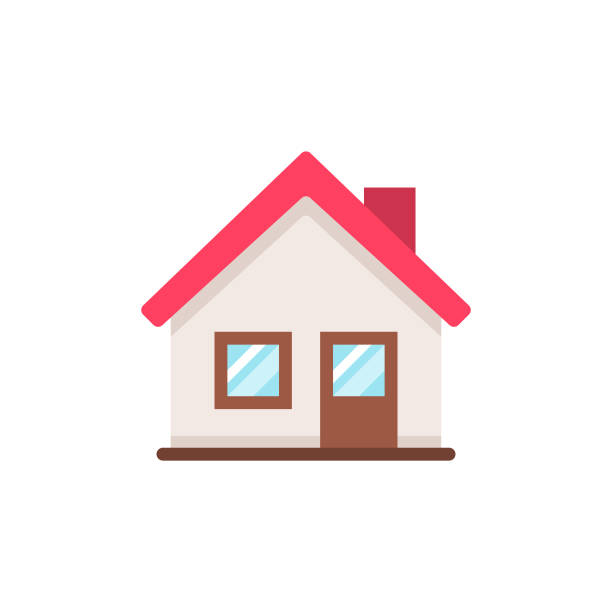 1
2
KẾT THÚC
Cô và trẻ cùng vận động bài “Bạn ơi hãy lắng nghe”